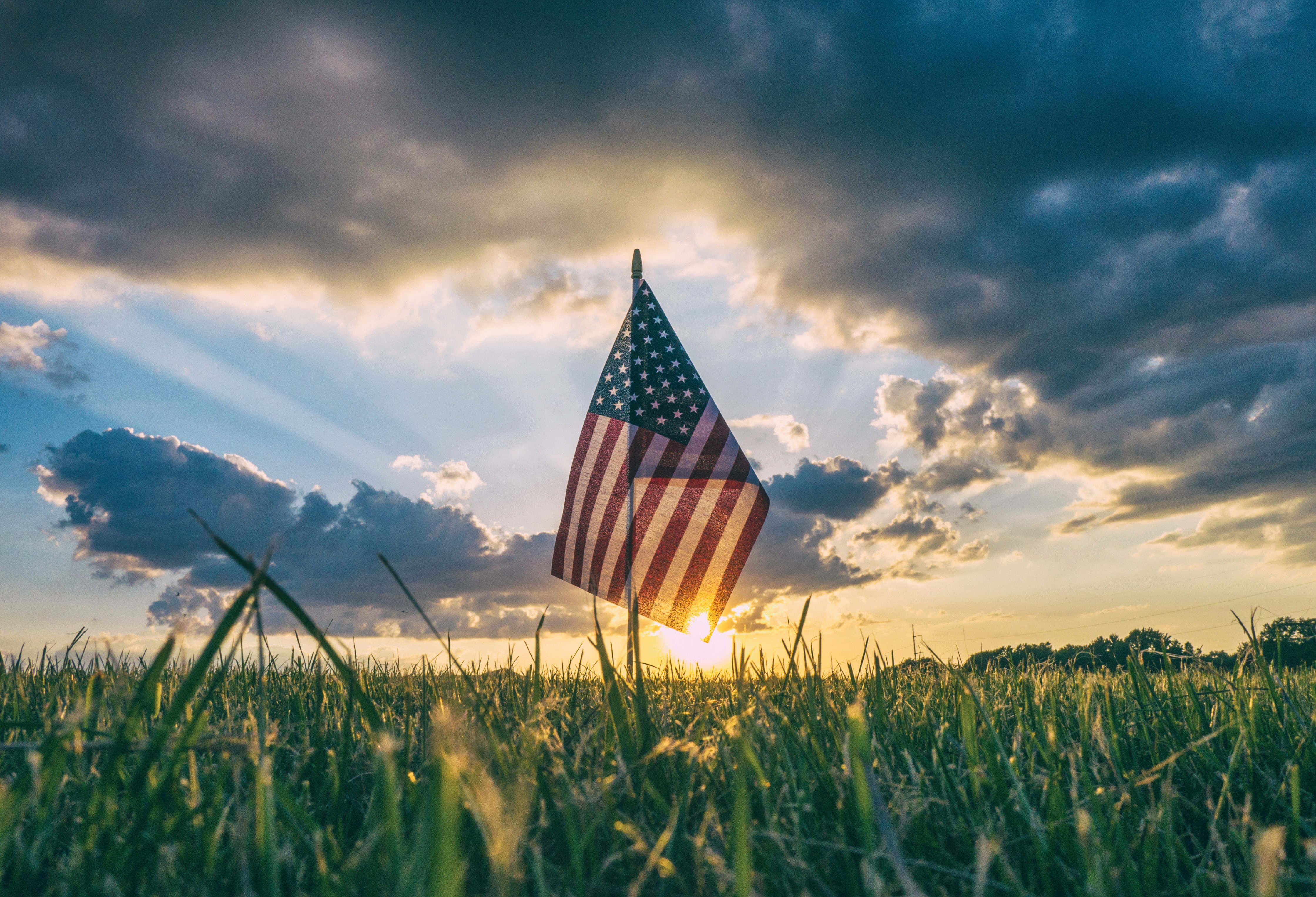 Jobs for Veterans’ State Grant (JVSG) Case Management Framework
State Veterans’ Program Team
Division of Workforce Services
Bureau of One-Stop and Program Support (OSPS)
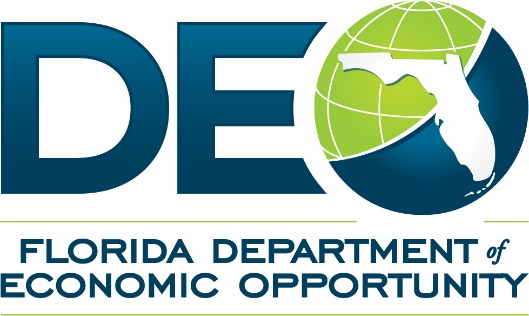 Date: November 16, 2022
1
INTRODUCTION
2
OBJECTIVES
3
CASE MANAGEMENT FRAMEWORK
4
OBJECTIVE ASSESSMENT
5
V01 – OBJECTIVE ASSESSMENT
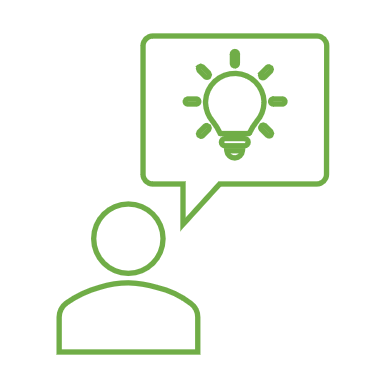 NOTE:  All SBEs must be stated on the overall notes of the objective assessment summary.
6
OBJECTIVE ASSESSMENT SUMMARY
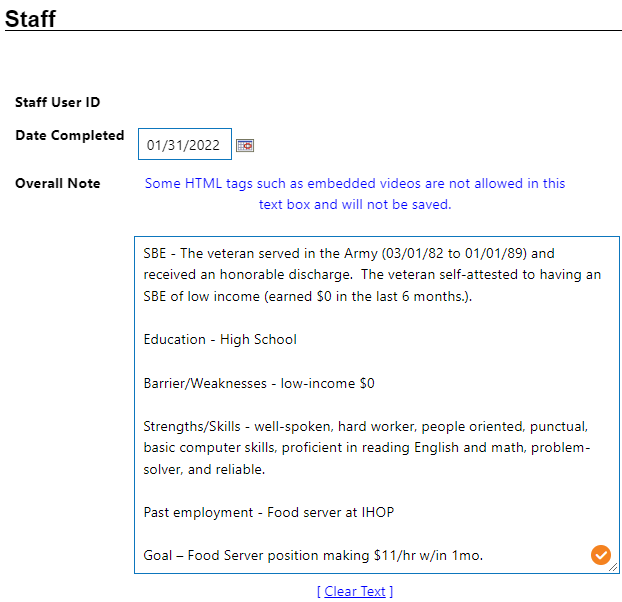 7
BUILDING RAPPORT
8
[Speaker Notes: While building the rapport, it is important for the Veteran to feel they can trust you for more than just helping them find employment. This is important because a Veteran who isn’t homeless today may be homeless next month, but they may feel embarrassed to speak to you about it. This is just as important if they are having a mental health breakdown and they do not feel comfortable speaking to a DVOP who can guide them to the VA and/or other community partners.]
BUILDING RAPPORT AND IDENTIFING BASIC NEEDS
9
MASLOW’S HIERARCHY OF NEEDS
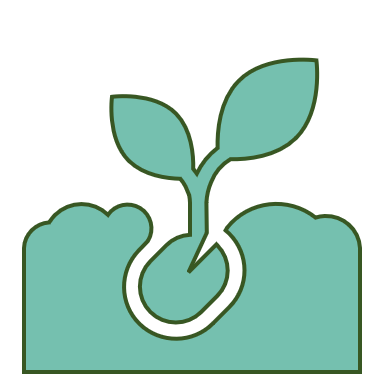 Self Actualization
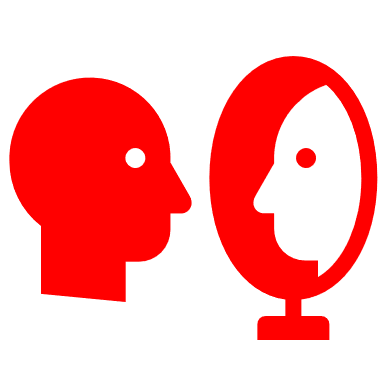 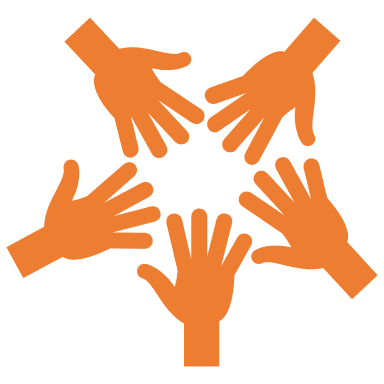 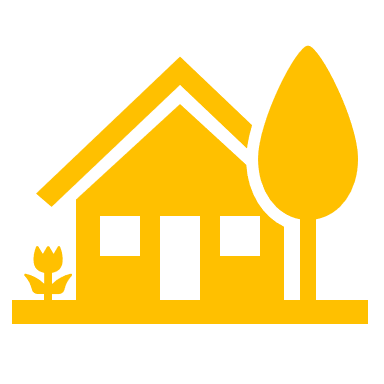 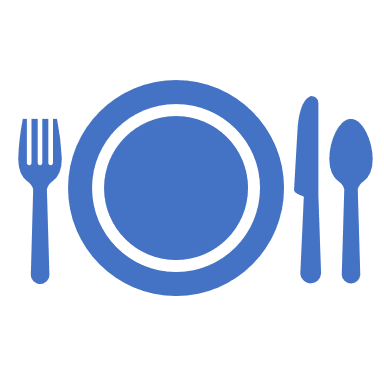 10
BUILDING RAPPORT AND IDENTIFING BASIC NEEDS
11
[Speaker Notes: When sharing stories, take into consideration the Veterans mental state, therefore, add steps on how they can overcome like you did. This will allow the Veteran to feel part of the story.  

This is not the time to be on the computer; but rather develop a summary of topics to cover on a paper pad and simply take notes while having a direct and earnest conversation with the veteran.]
WHAT IS AN INDIVIDUAL EMPLOYMENT PLAN (IEP)
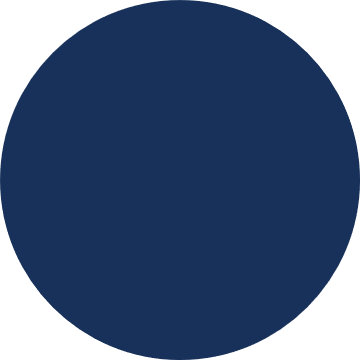 12
WHAT IS AN INDIVIDUAL EMPLOYMENT PLAN (IEP)
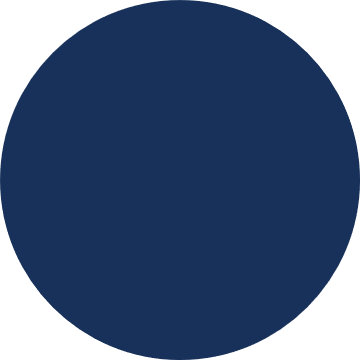 13
PURPOSE OF AN INDIVIDUAL EMPLOYMENT PLAN (IEP)
Why develop an IEP?
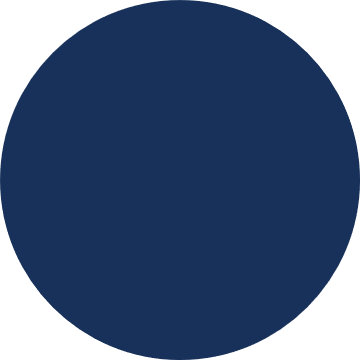 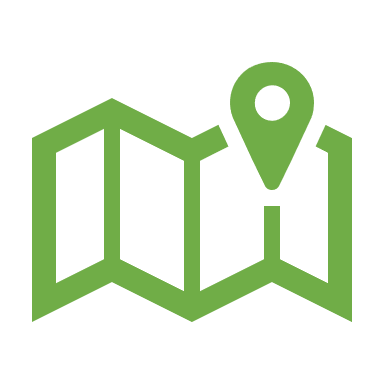 14
ATTAINING COMMITMENT (THE BUY-IN)
15
ATTAINING COMMITMENT (THE BUY-IN)
Ways to Attain Commitment
16
[Speaker Notes: For best practice use a team approach, such as explaining to the Veteran what “we” are going to do, and “We are going to complete a resume; we are going to conduct mock interviews and we are going to find suitable employment (but you will receive the paycheck).” This allows the Veteran to feel part of a team and not just a plan they are required to fulfill on their own.]
ATTAINING COMMITMENT (THE BUY-IN)
17
DEVELOPING A S.M.A.R.T. IEP
18
S.M.A.R.T. GOALS AND OBJECTIVES
19
IEP EXAMPLE – EMPLOYMENT GOAL
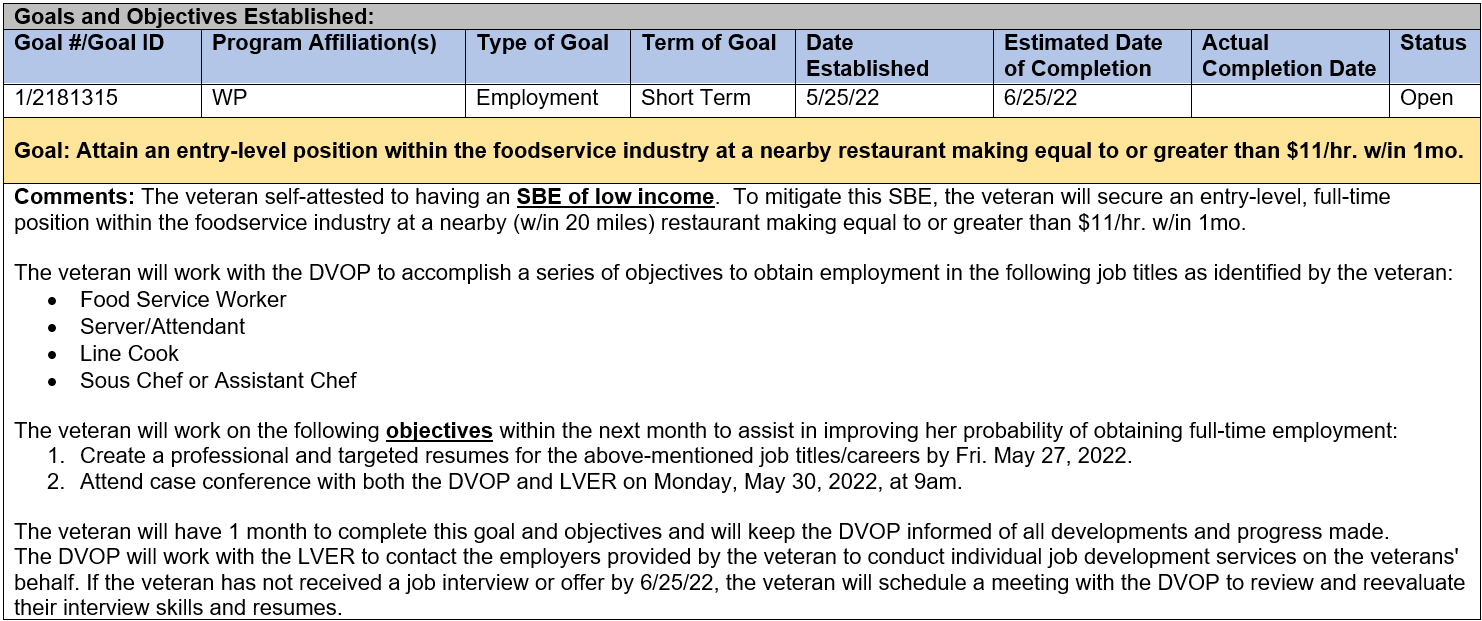 20
IEP EXAMPLE - OBJECTIVES
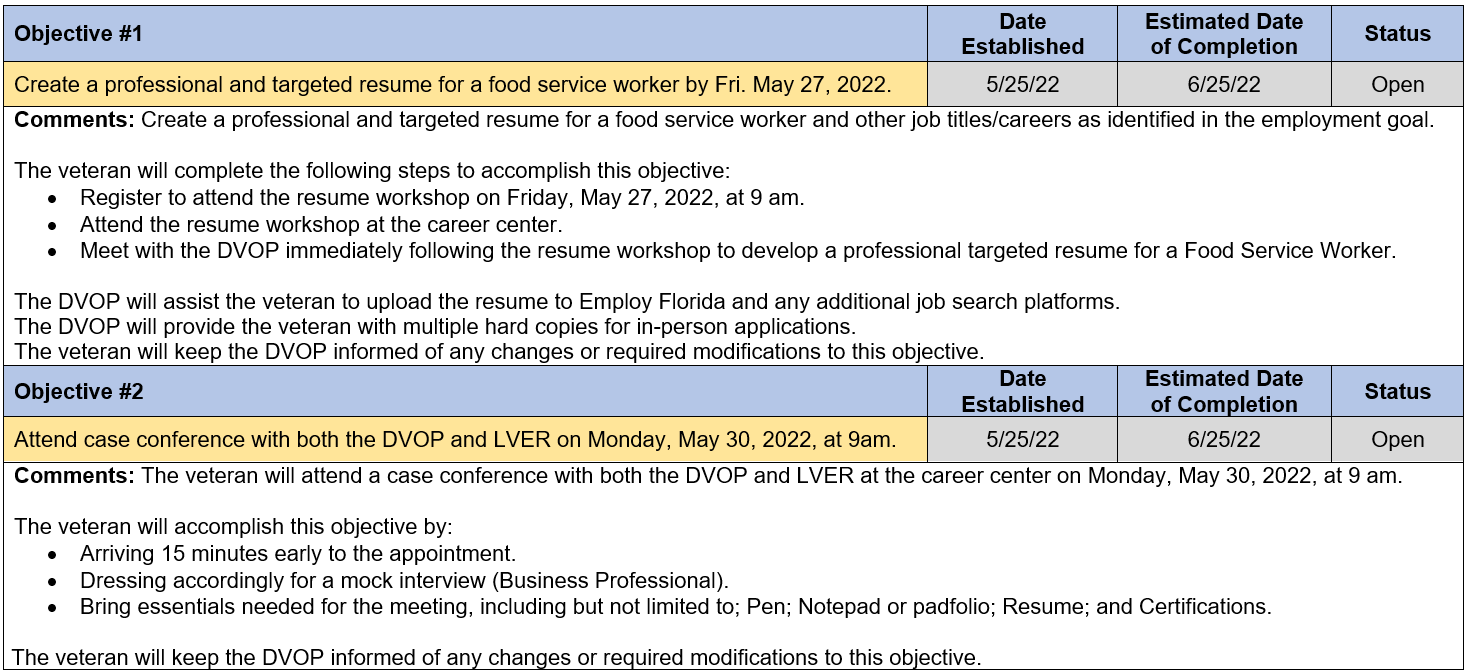 21
CONSISTENT CONTACT
22
CONSISTENT CONTACT
23
CONSISTENT CONTACT
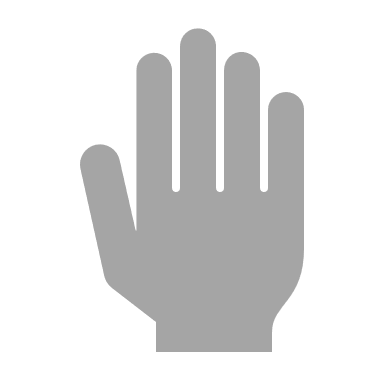 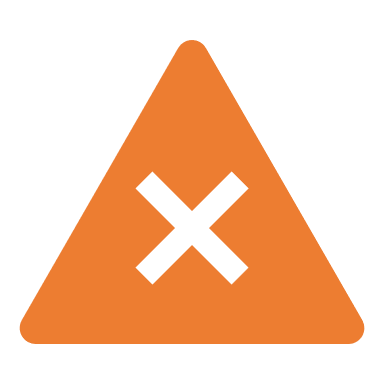 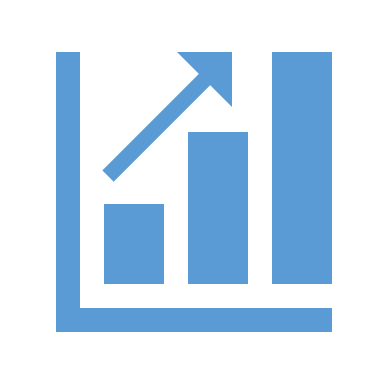 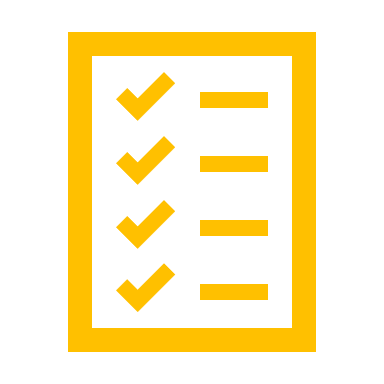 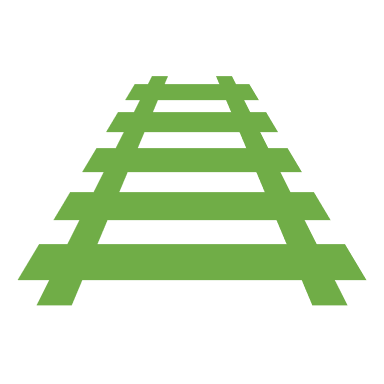 24
EMPLOY FLORIDA REPORTING
25
EMPLOY FLORIDA REPORTING
26
EMPLOY FLORIDA REPORTING
27
CASE CLOSURE
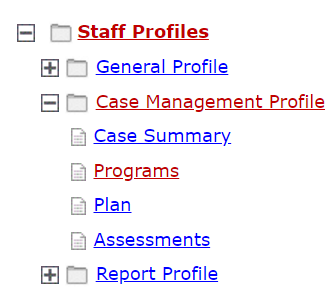 1. Click on programs tab
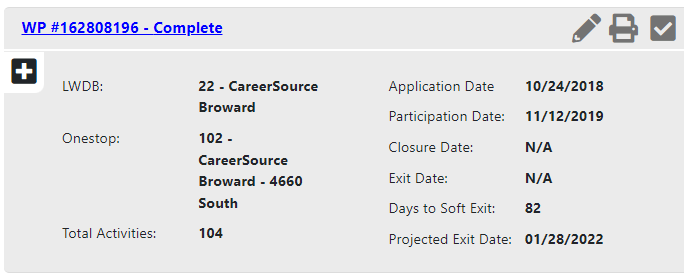 2. Click and open the case information of last Wagner-Peyser application
28
CASE CLOSURE
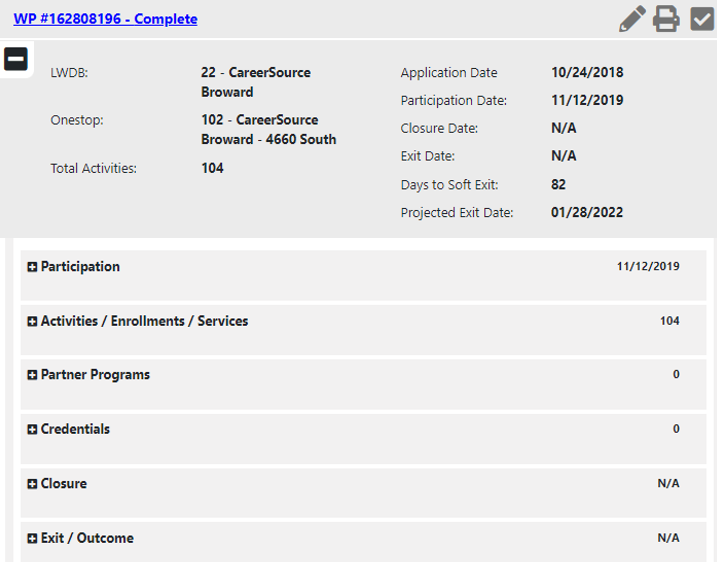 3. Click on closure and select create closure
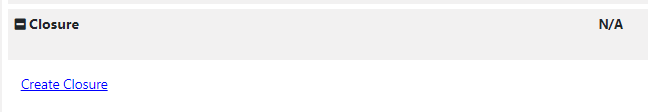 29
CASE CLOSURE
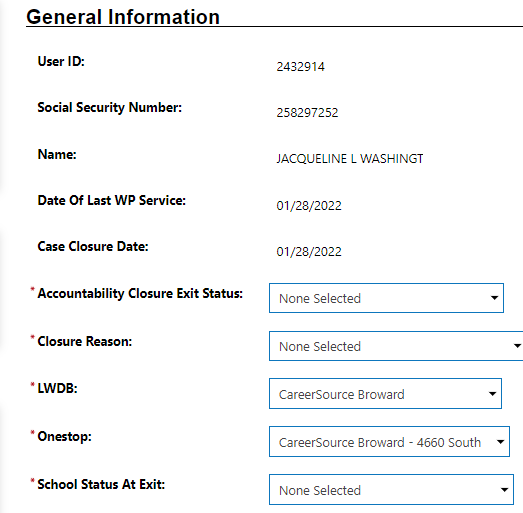 4. Click and select appropriate option from drop down for each section
30
CASE CLOSURE
5. Select yes for entered employment
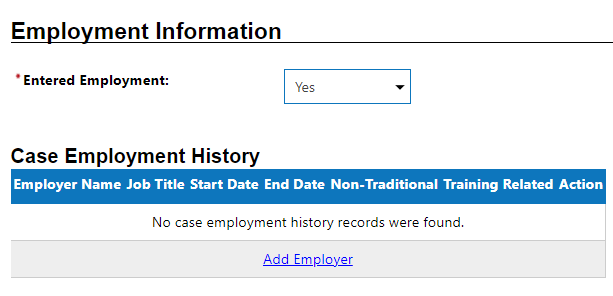 6. Add employer information
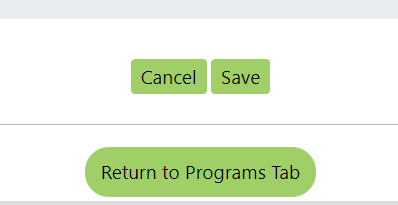 7. Save and return to program tab
31
REPORTING A V13
1. Return to Program Tab

2. Click on Activities/Enrollments/Services then select: Create Follow-up Services
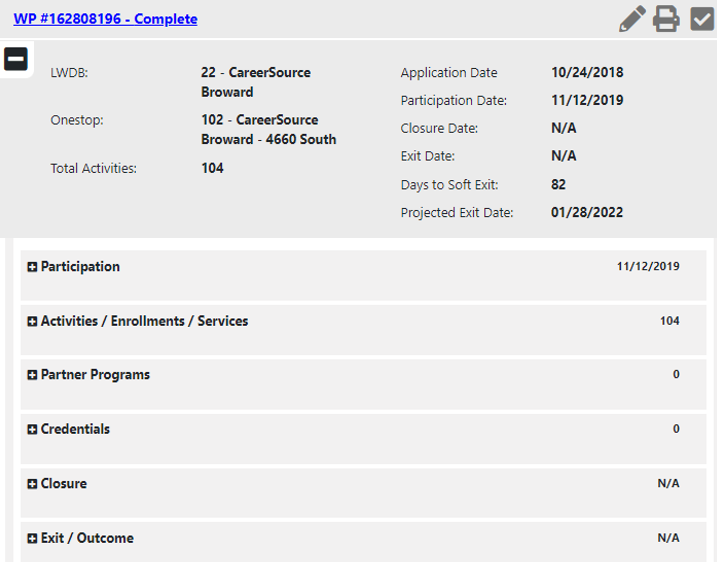 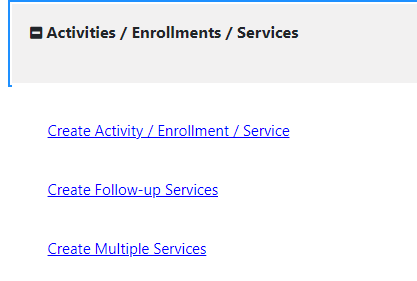 32
REPORTING A V13
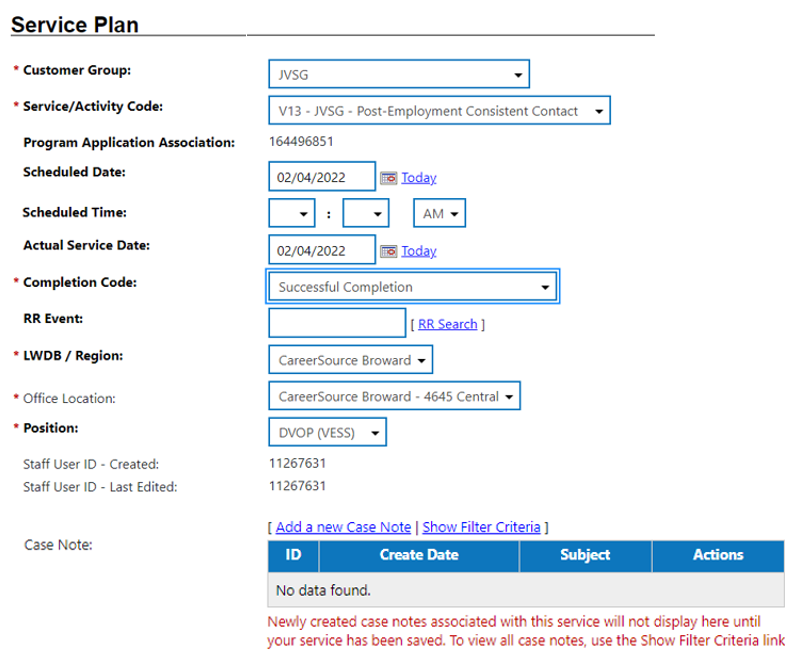 3. Select customer group: JVSG

4. Select service code V13 – JVSG – Post Employment Consistent Contact 

5. Select appropriate option for each section and add a new case note.
*Case note must include the date, time, method of contact, and outcome of the interaction).
33
THANK YOU
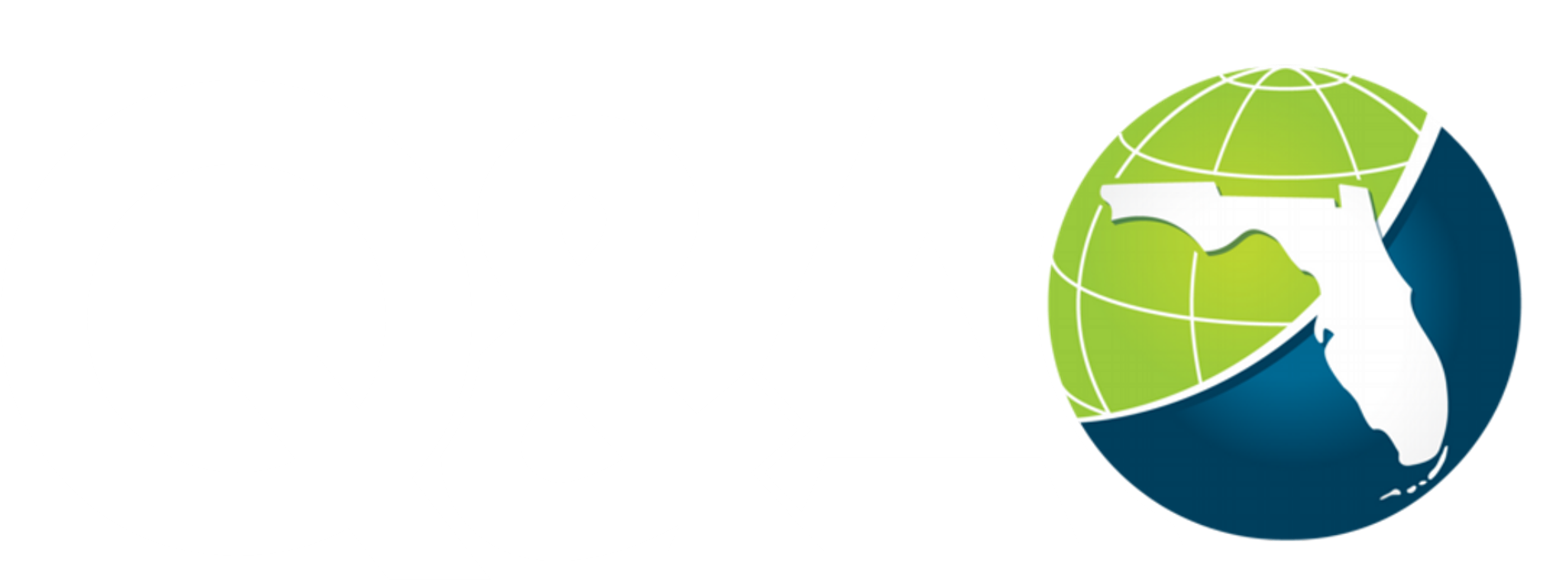 Office: 	      	State Veterans’ Program, Bureau of One Stop and Program Support 
Main Line:   	954-453-9255 
Email: 	      	Awilda.Carozza@DEO.MyFlorida.com
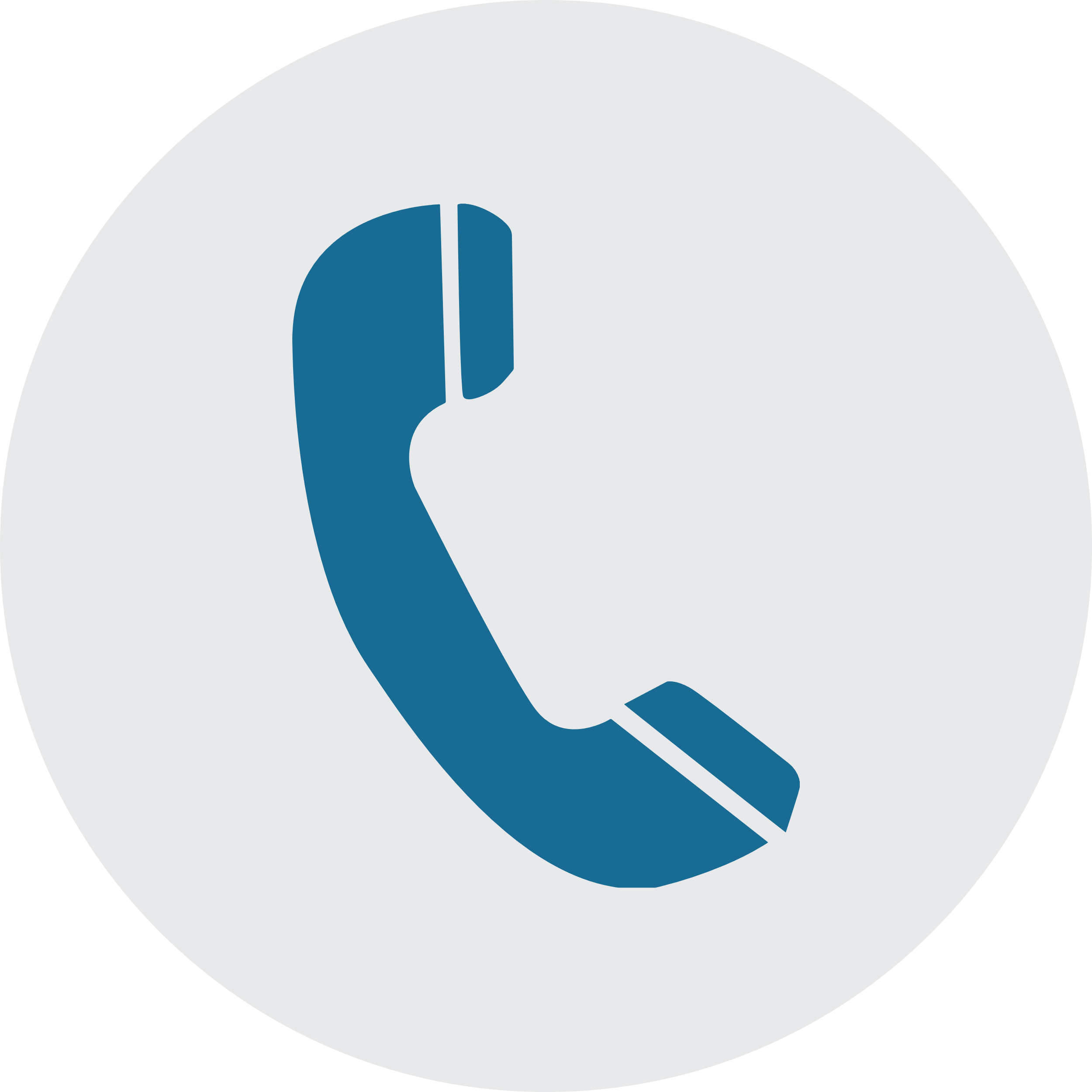 34